Figure 6. Overexpression of human VPS35 induces neuronal cell death, impairs neurite outgrowth and increases neuronal ...
Hum Mol Genet, Volume 23, Issue 17, 1 September 2014, Pages 4621–4638, https://doi.org/10.1093/hmg/ddu178
The content of this slide may be subject to copyright: please see the slide notes for details.
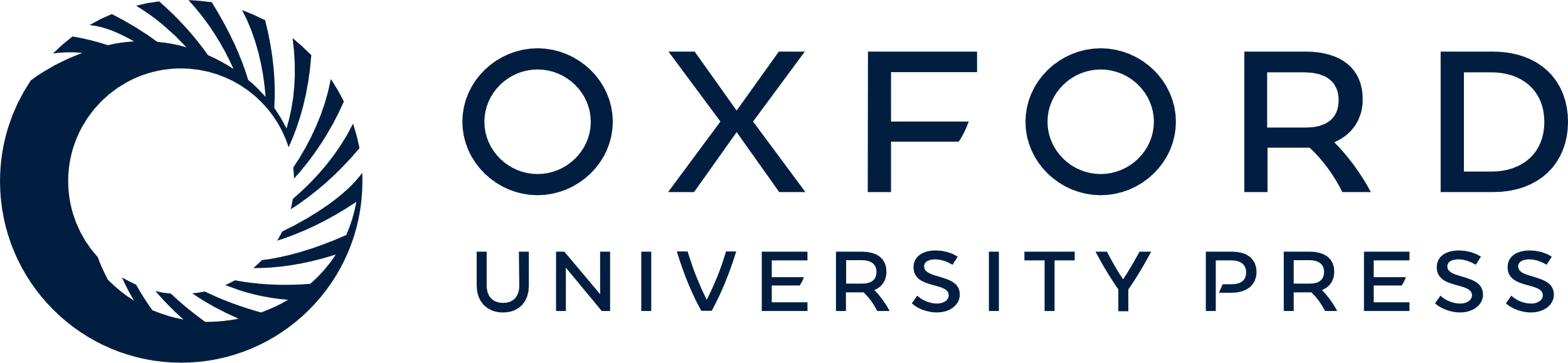 [Speaker Notes: Figure 6. Overexpression of human VPS35 induces neuronal cell death, impairs neurite outgrowth and increases neuronal vulnerability to cellular stress. (A) Representative immunofluorescent images of primary cortical neurons at DIV 14 infected with GFP or VPS35WT lentivirus (green) and co-labeling of apoptotic (TUNEL-positive, red) or total (DAPI-positive, cyan) nuclei to assess neuronal cell death. Scale bar: 50 μm. (B) Cortical neurons infected with lentiviral vectors expressing GFP or human VPS35 variants were assessed for apoptotic cell death by quantifying the number of TUNEL-positive neurons as a percent of total neurons (DAPI-positive nuclei) for each condition (mean ± SEM, n = 5 independent cultures). (C) Neuronal viability was assessed in cortical cultures infected with lentiviral vectors at DIV 14 by counting the average number of neurons (DAPI-positive nuclei) for each condition, and expressed as a percent of an empty control virus (mean ± SEM, n = 5 independent cultures). (D) Representative fluorescent microscopic images of cortical neurons at DIV 7 co-labeled with V5-tagged human VPS35 (WT or D620N) and GFP. GFP images were pseudocolored with ICA to identify neuronal soma (arrowhead) and axonal processes (arrows) for neurite length measurements. Scale bar: 200 μm. (E) Quantitation of axonal process length from GFP-positive neurons expressing human VPS35 (WT or D620N) compared with control neurons (empty vector). Bars represent neurite length (mean ± SEM, n = 5 independent cultures) from 170–189 neurons. (F) Primary cortical neurons infected with lentiviral vectors expressing human VPS35 (WT or D620N) or GFP were treated at DIV 14 with cellular toxins (MPP+, rotenone or H2O2) for 24 h and assessed by alamarBlue cell viability assay. Bars represent cell viability expressed as a percent of untreated cultures for each condition (mean ± SEM, n ≥ 3 independent cultures). (G) Cortical neurons infected with lentiviral vectors as in F were treated with cellular toxins (MG132, Brefeldin A or Bafilomycin A1) for 24 h prior to cell viability assays. Cell viability relative to untreated cultures is shown (mean ± SEM, n ≥ 3 independent cultures). Data were analyzed by one-way ANOVA with Newman–Keuls post hoc analysis, as indicated (*P<0.05, **P<0.01 or ***P<0.001). n.s., non-significant.


Unless provided in the caption above, the following copyright applies to the content of this slide: © The Author 2014. Published by Oxford University Press.This is an Open Access article distributed under the terms of the Creative Commons Attribution License (http://creativecommons.org/licenses/by/4.0/), which permits unrestricted reuse, distribution, and reproduction in any medium, provided the original work is properly cited.]